MATH 1314
Lesson 4: Limits
What is calculus?
Calculus is the study of change, particularly, how things change over time. It gives us a framework for measuring change using some fairly simple models. In this course, we will address two basic questions in this course.
How can we find the area of a region such as the one pictured below?
How do we find the slope of a line that is tangent to an arbitrary curve at a given point?
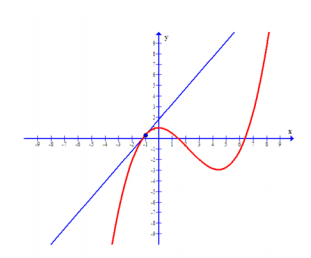 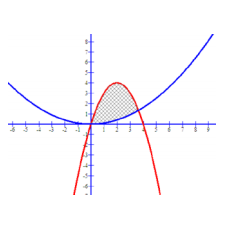 Both of these areas of inquiry rely on the concept of limits.
Limits:
Example 1: Based on the graph below, find the following:
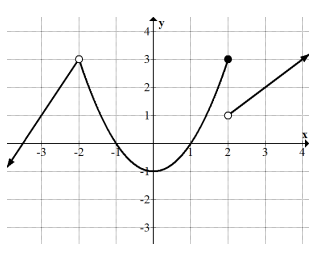 Evaluating Limits: Most often, we will not have a graph given, and will need to find a limit by algebraic methods.
Substitution:
When substitution gives a value of k/0, the limit is considered as does not exist: DNE
Indeterminate Forms:
Example 9: The following limits are of the indeterminate form.  Use GGB to evaluate the limit.  Begin by entering the function into GGB.
1.75
limit(f(x),2)
limit(f(x),4)
0.25
Limits at Infinity:
So far we have looked at problems where the target number is a specific real number. Sometimes we are interested in finding out what happens to our function as x increases (or decreases) without bound.
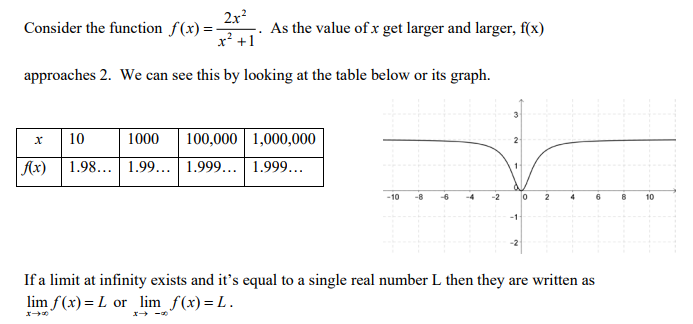 limit(f(x),infinity)
1.25
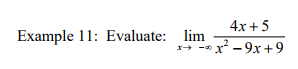 limit(f(x),-infinity)
0
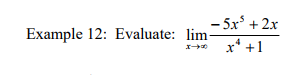 limit(f(x),infinity)
-∞
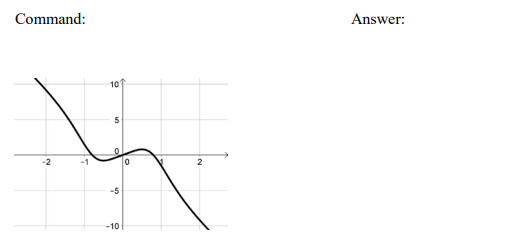 limit(f(x),-infinity)
∞
Applications Involving Limits